Learning Intention

Characteristics of living things
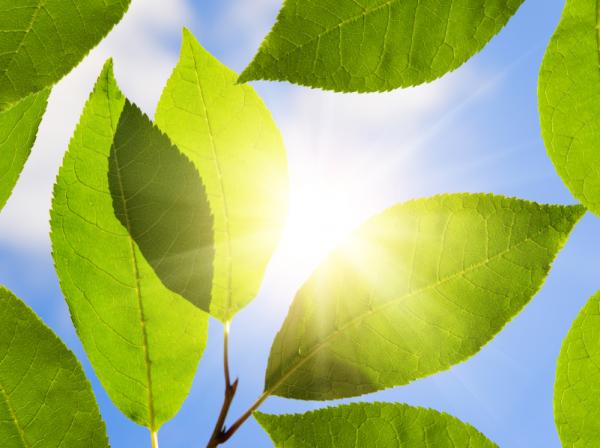 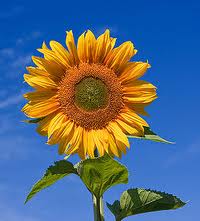 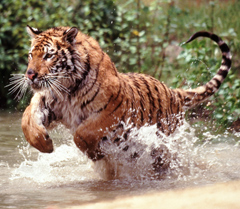 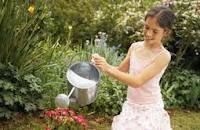 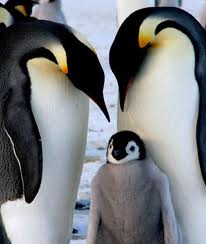 Living Things
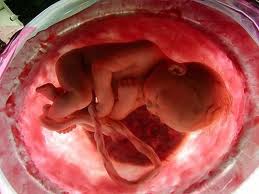 How do we know that they are alive?
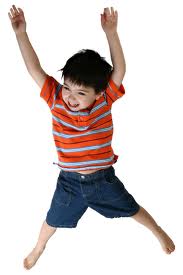 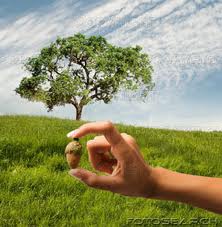 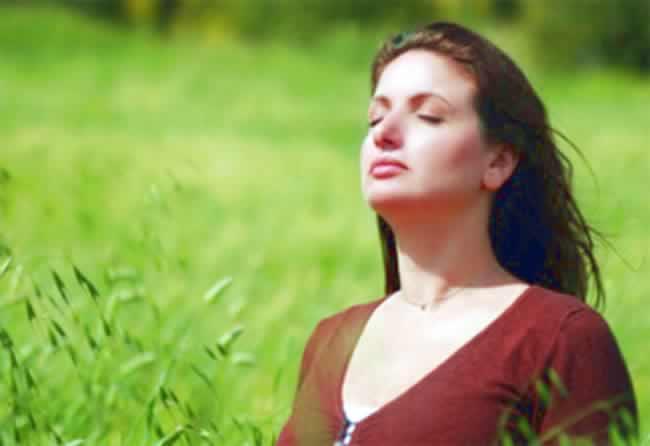 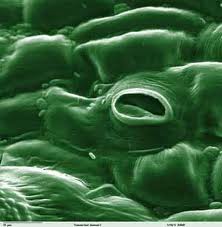 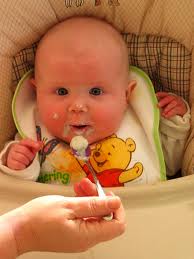 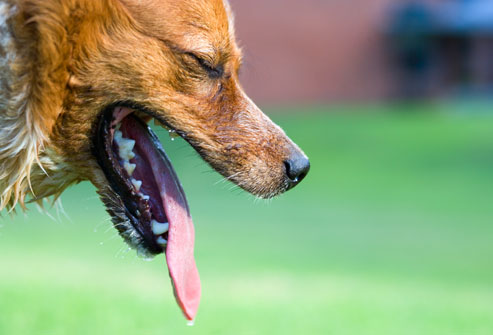 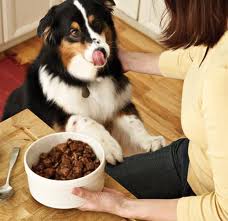 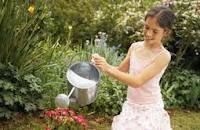 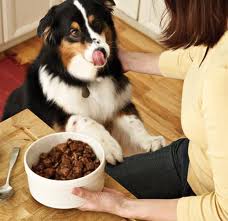 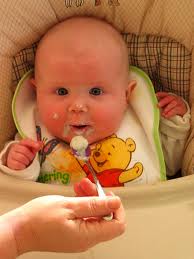 They are all feeding.
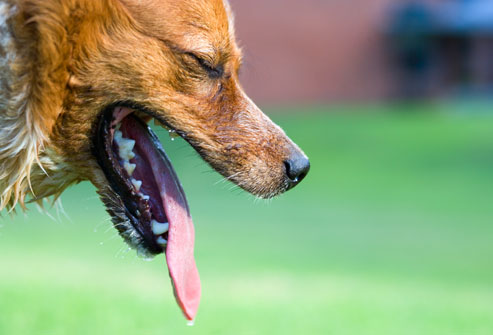 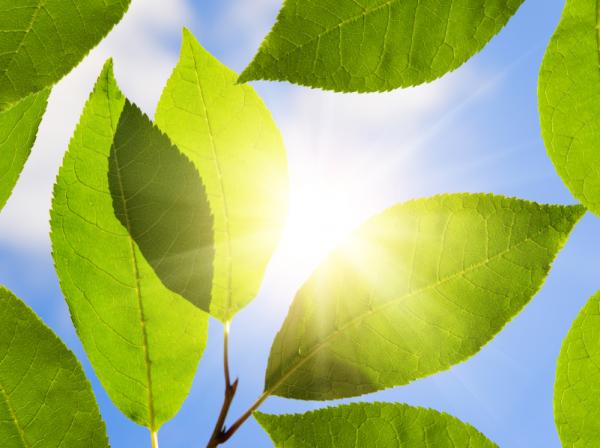 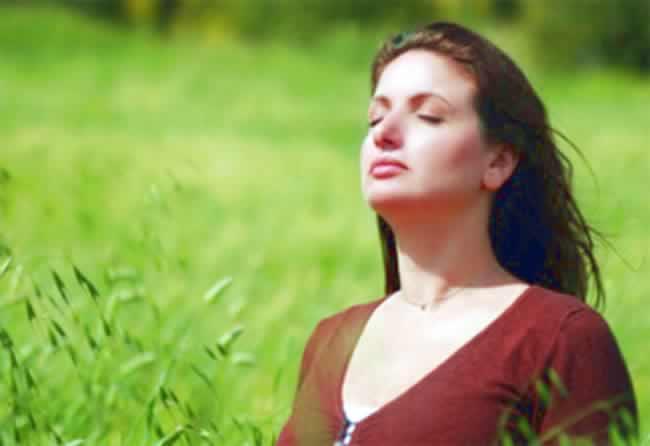 They are all breathing.
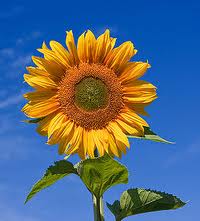 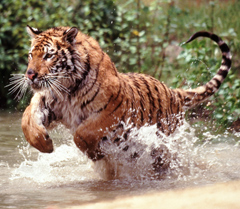 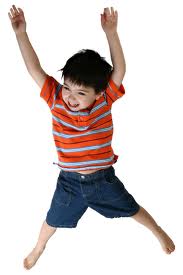 They are moving.
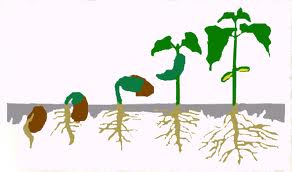 They are growing
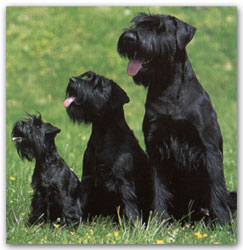 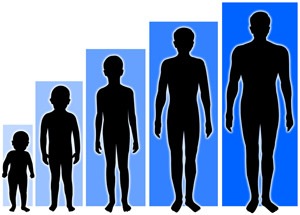 They are reproducing.
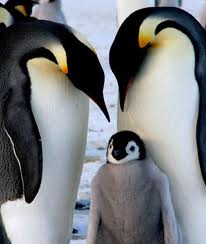 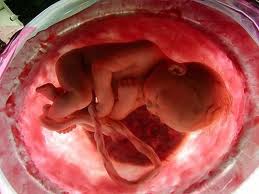 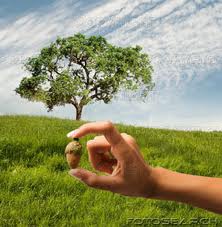 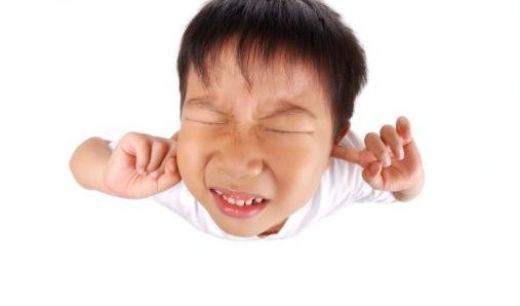 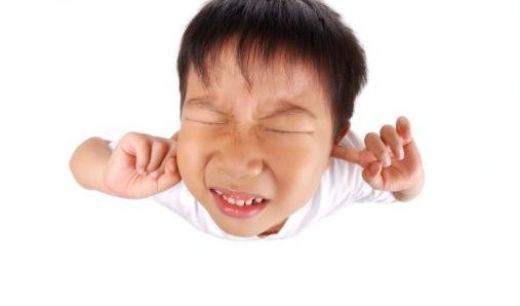 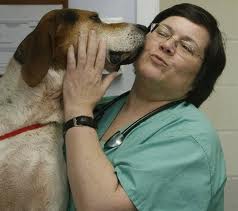 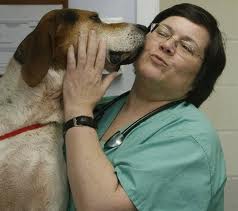 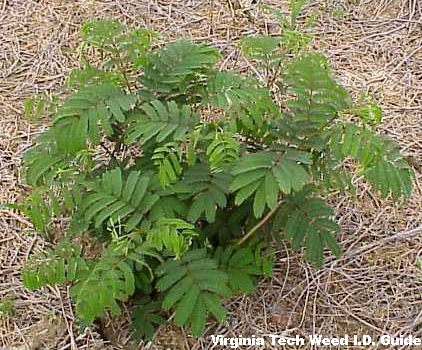 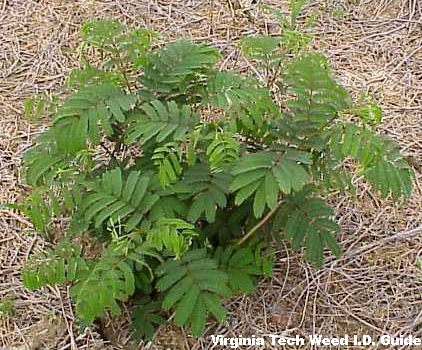 They are responding
They are getting rid of waste.
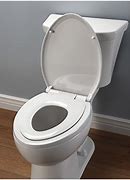 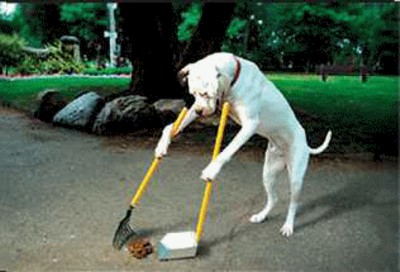 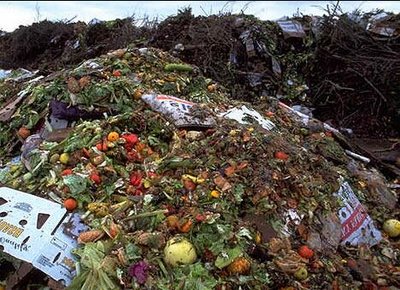 Now it’s your turn. You will